CHANDIDAS MAHAVIDYALAYA
DEPARTMEANT OF GEOGRAPHY

Topic.- Population Structure

Prof.- Indrajit Mandal
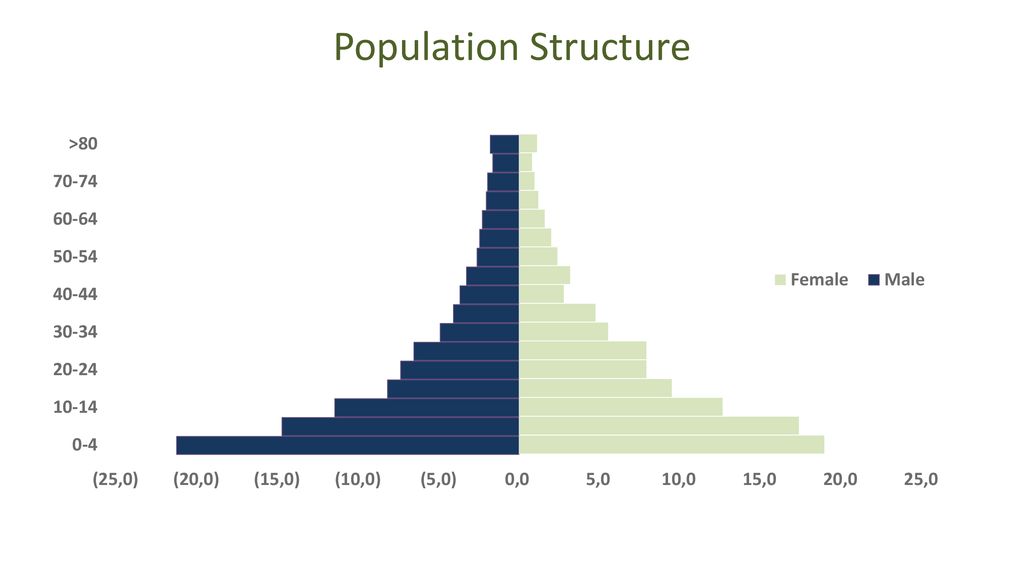 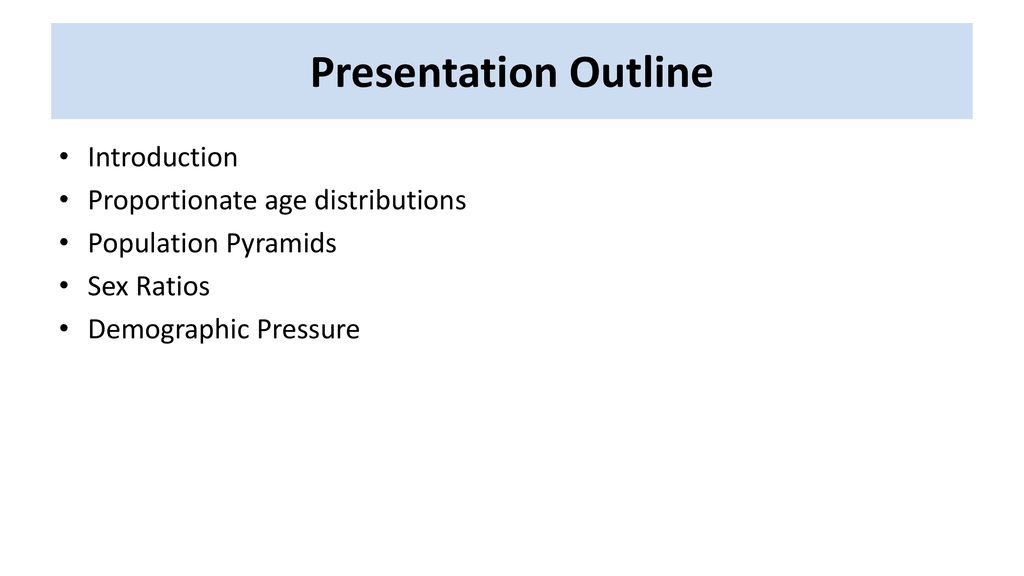 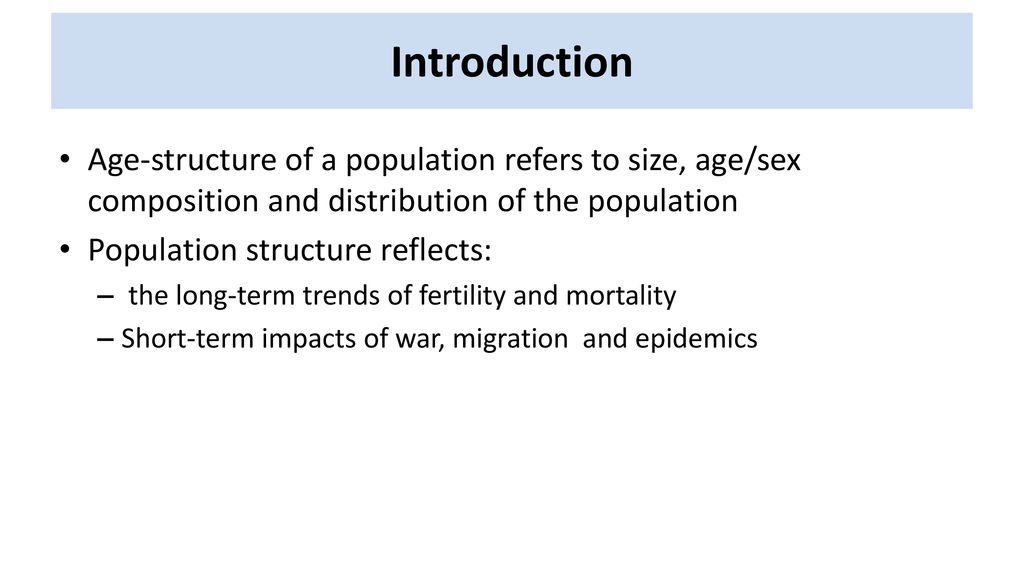 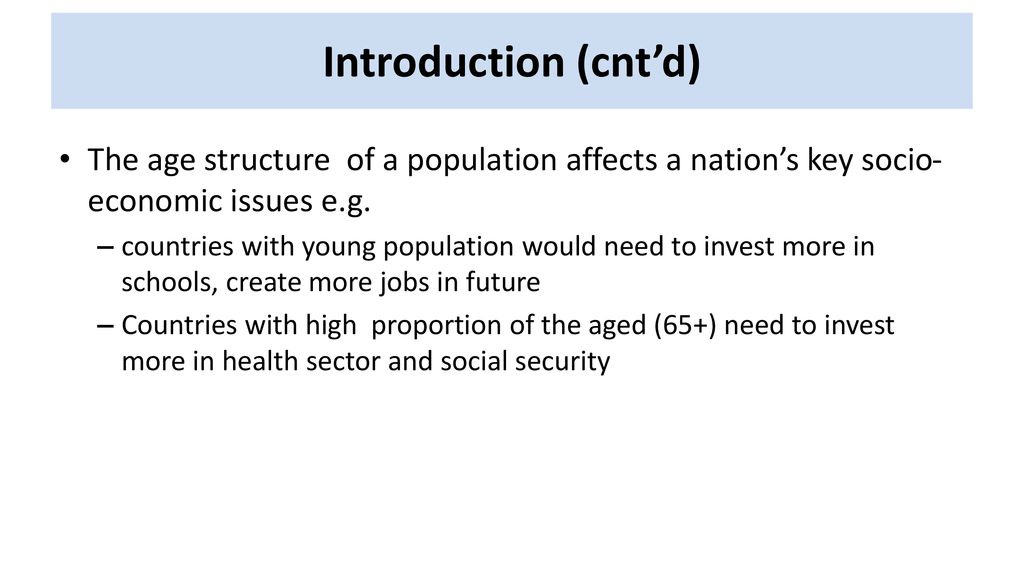 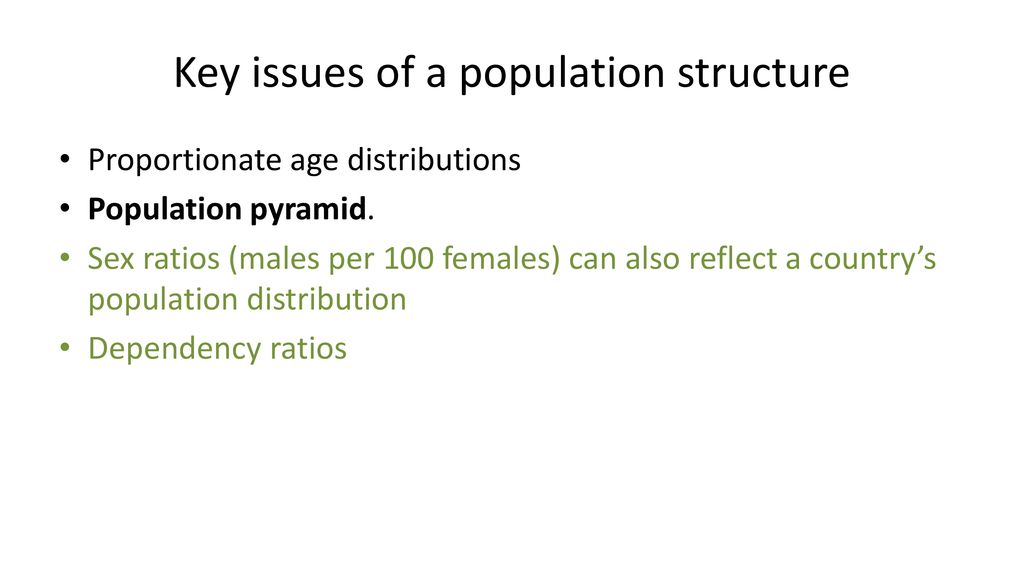 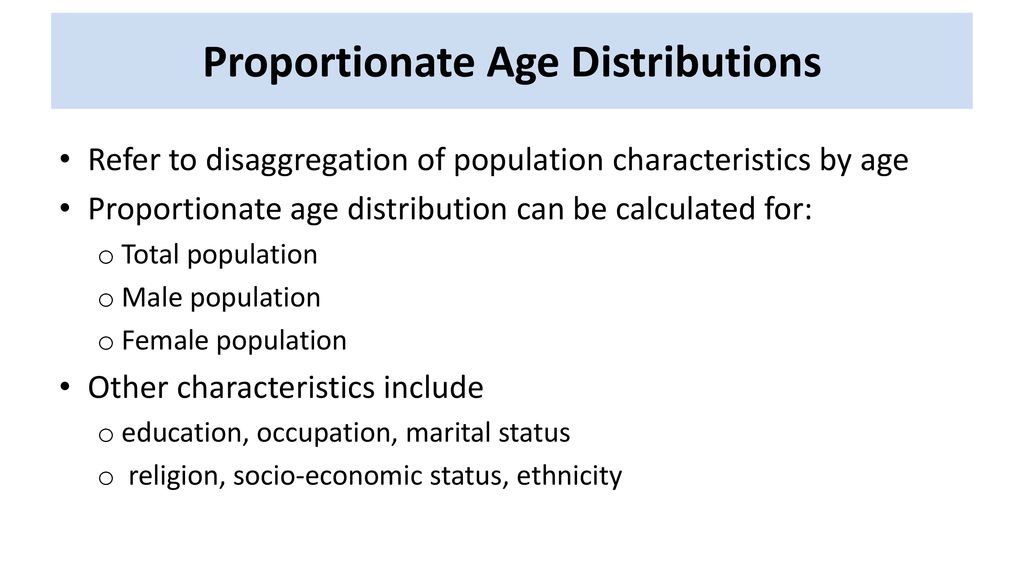 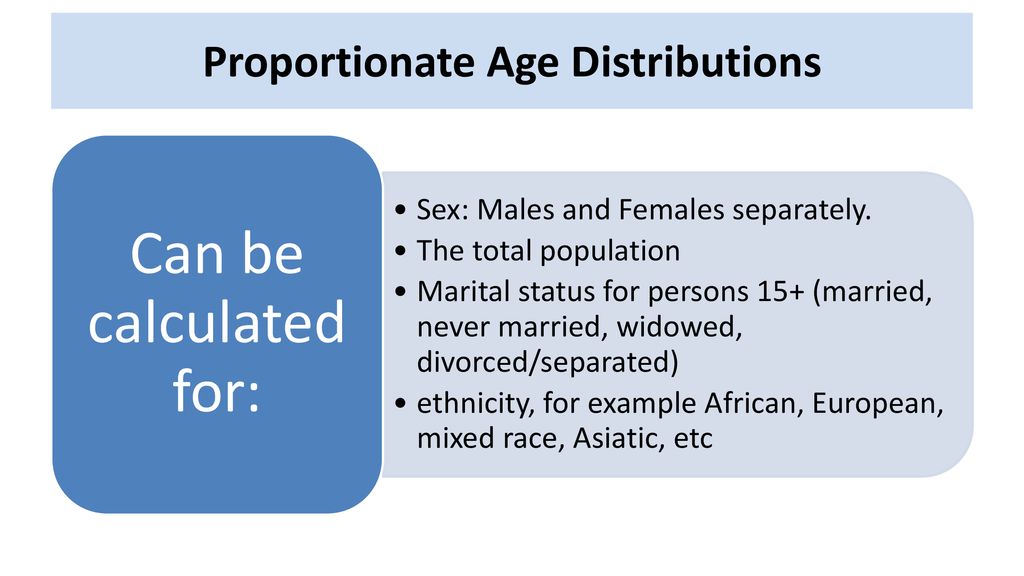 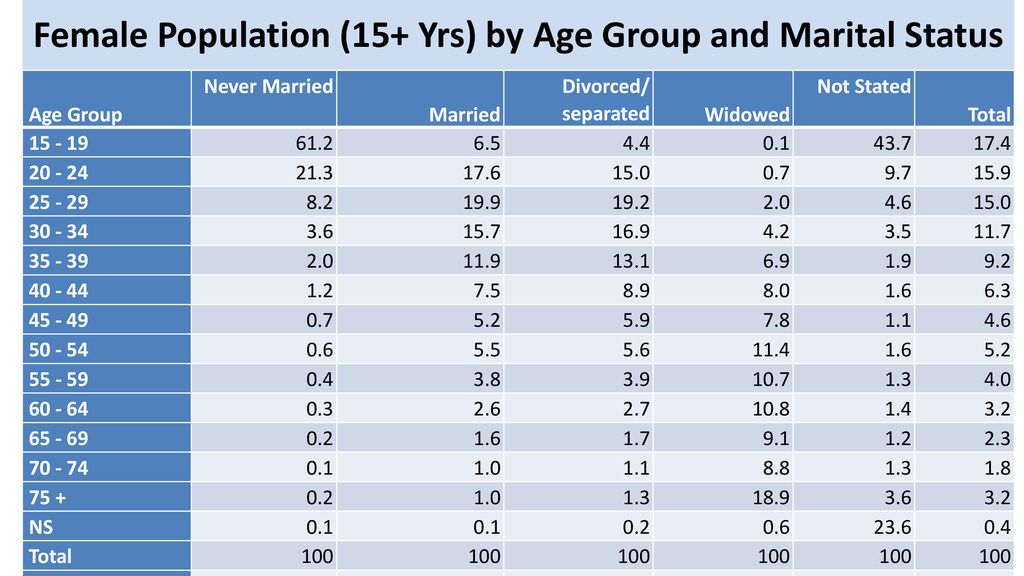 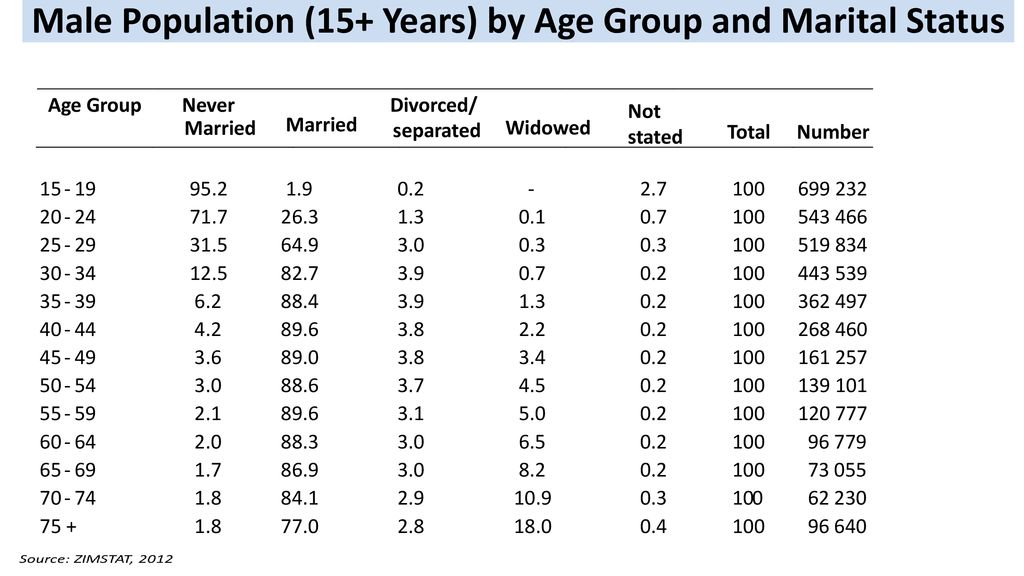 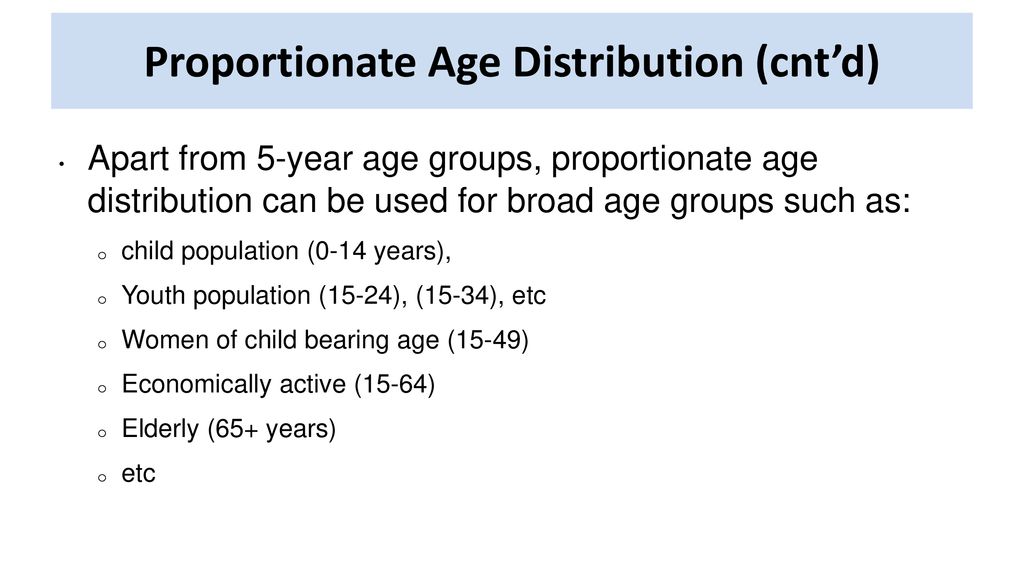 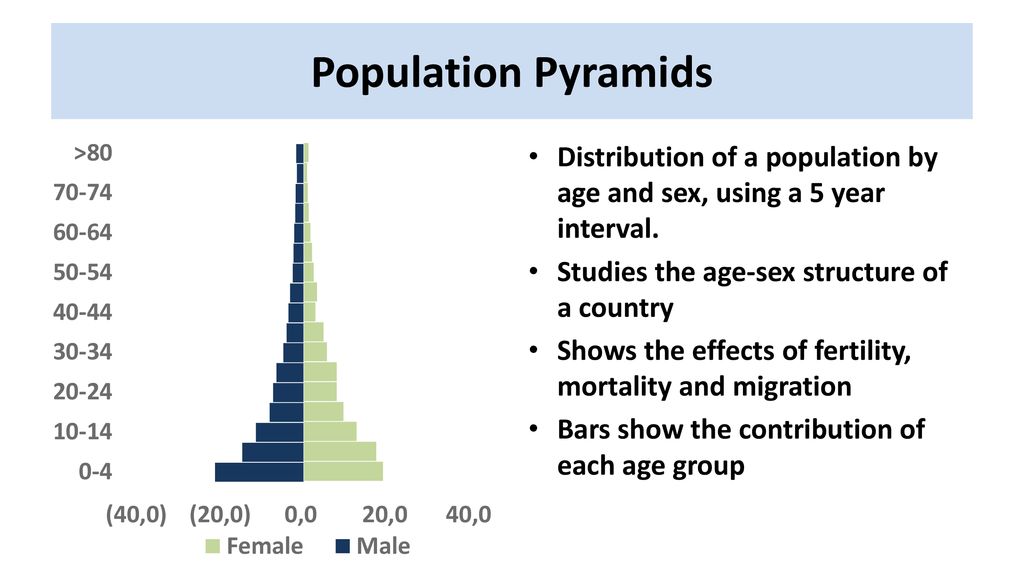 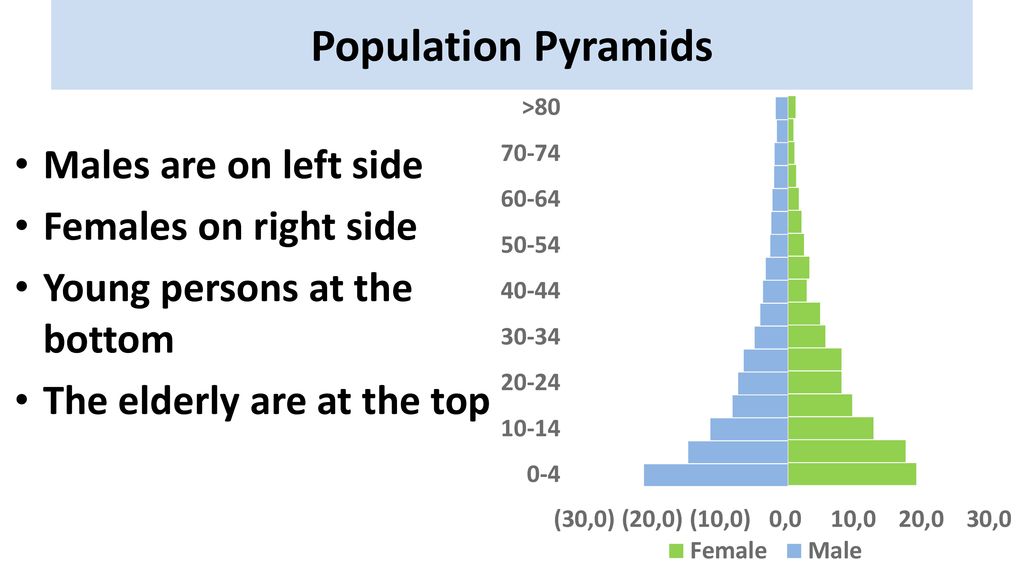 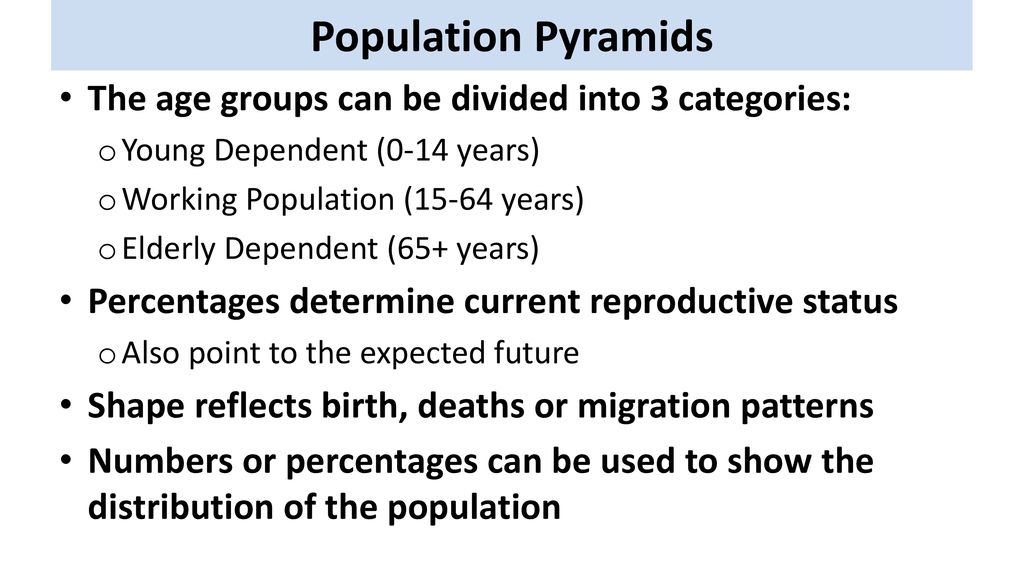 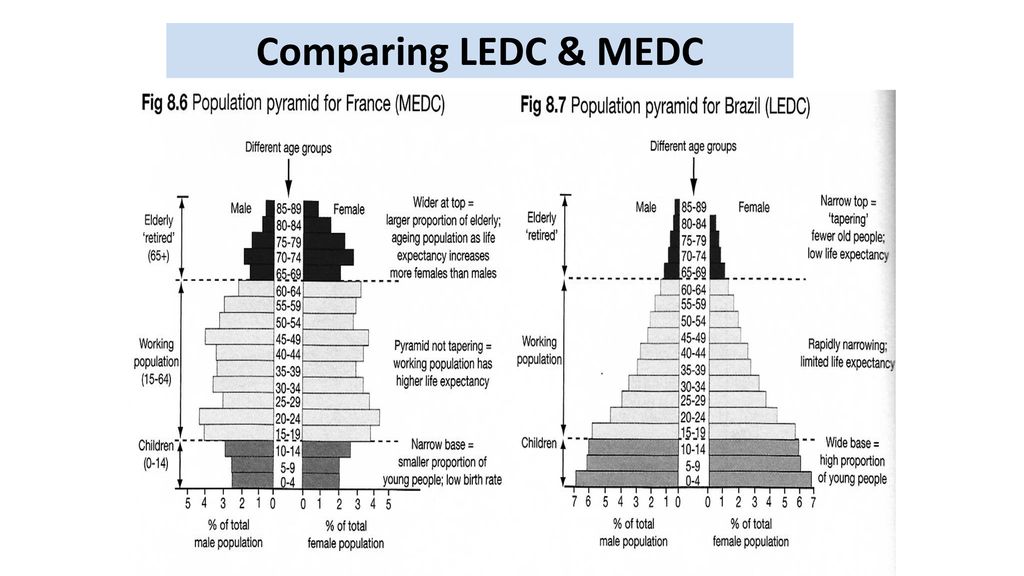 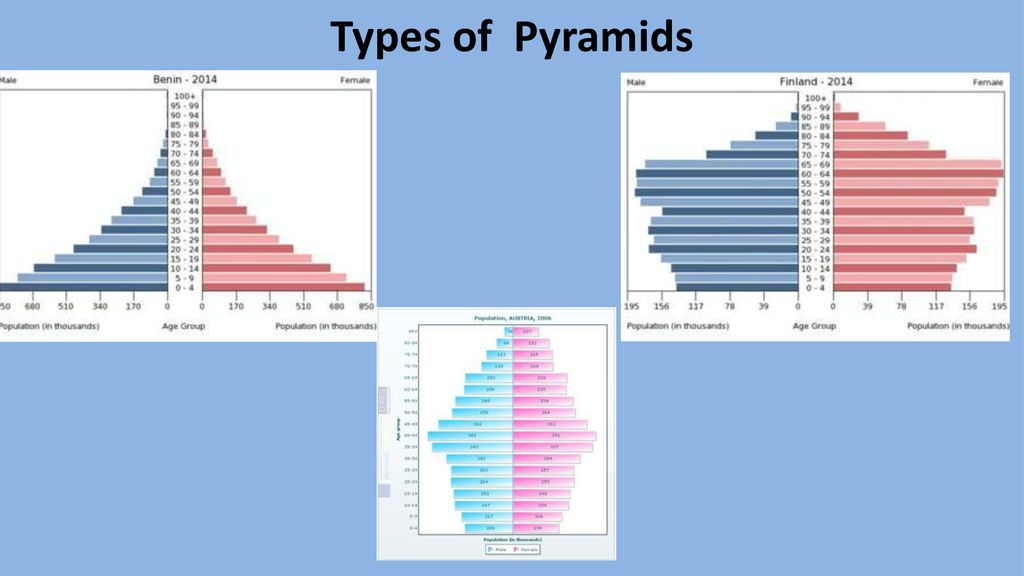 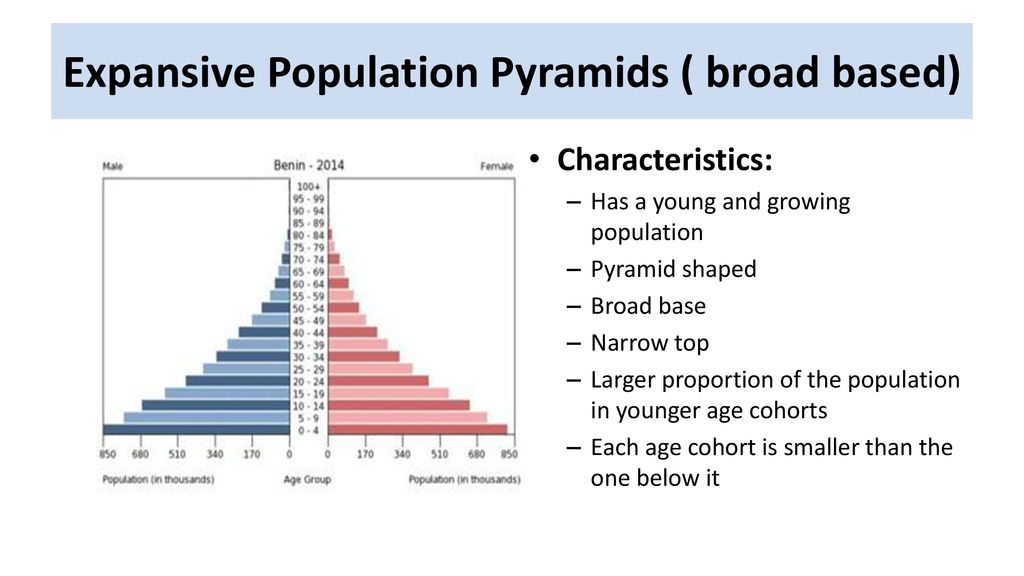 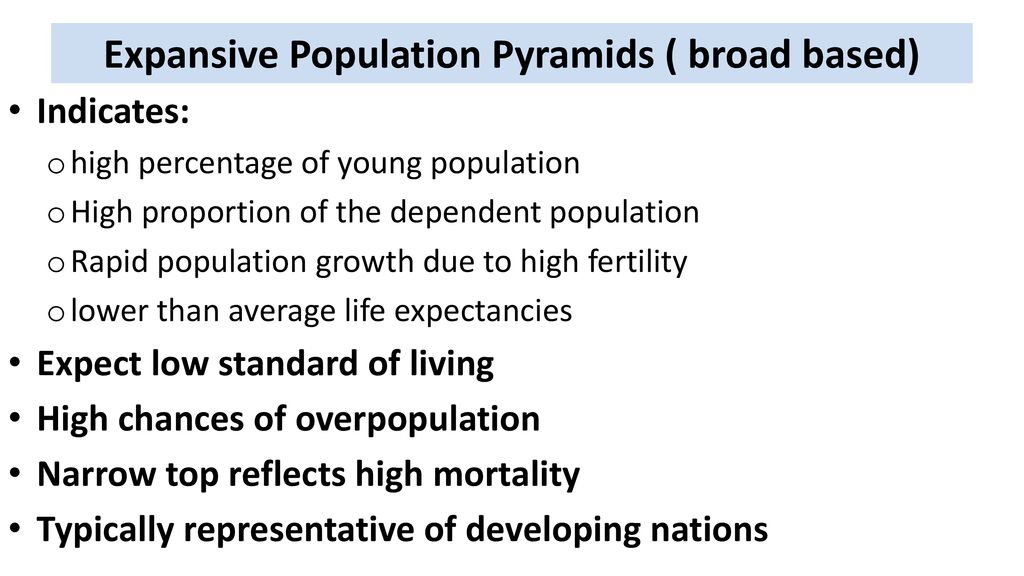 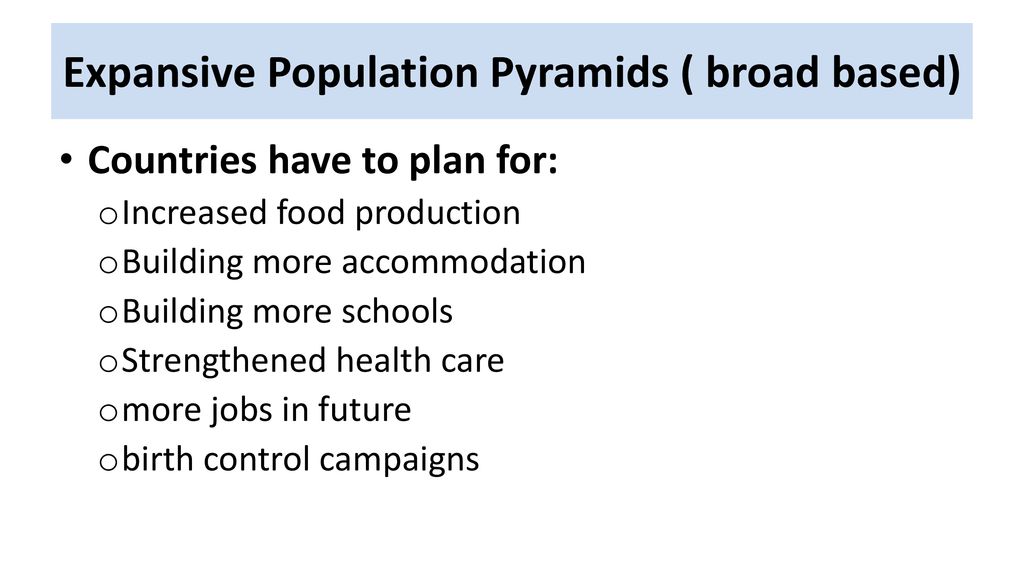 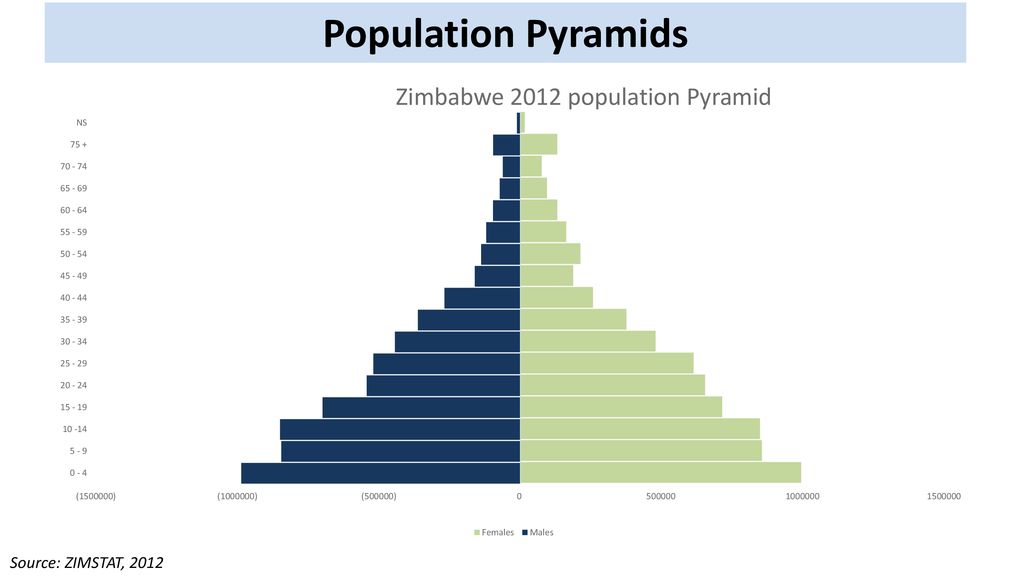 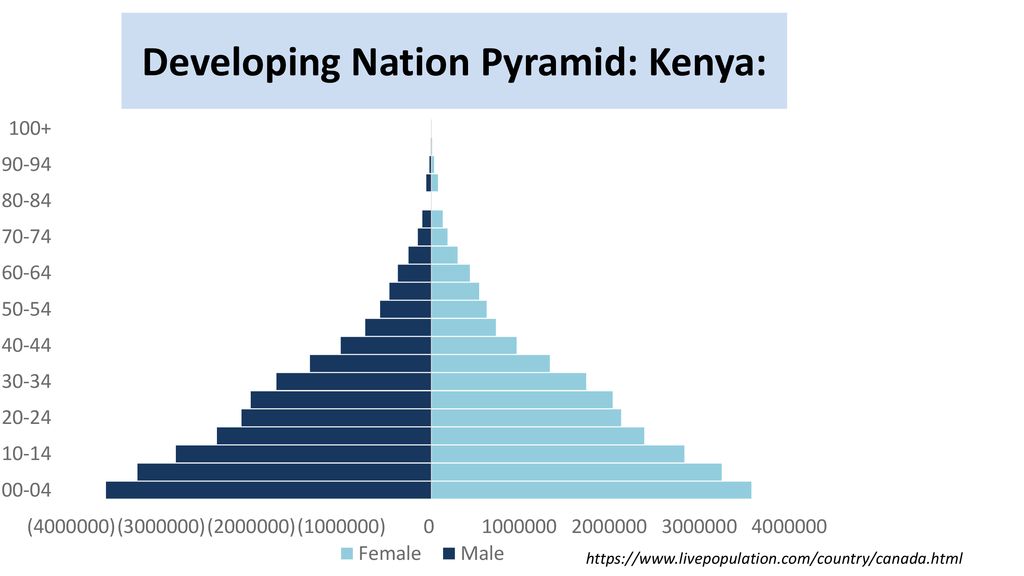 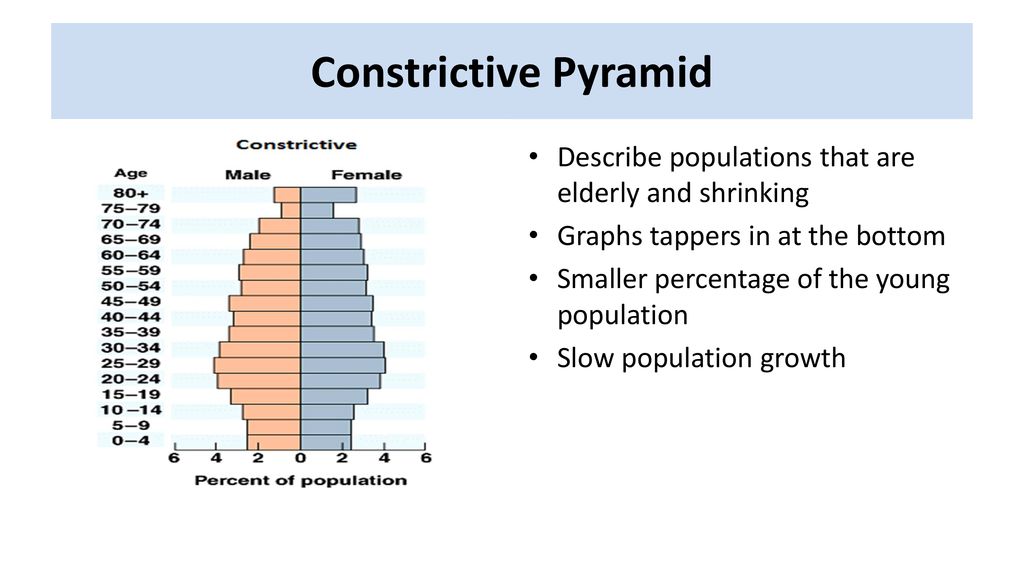 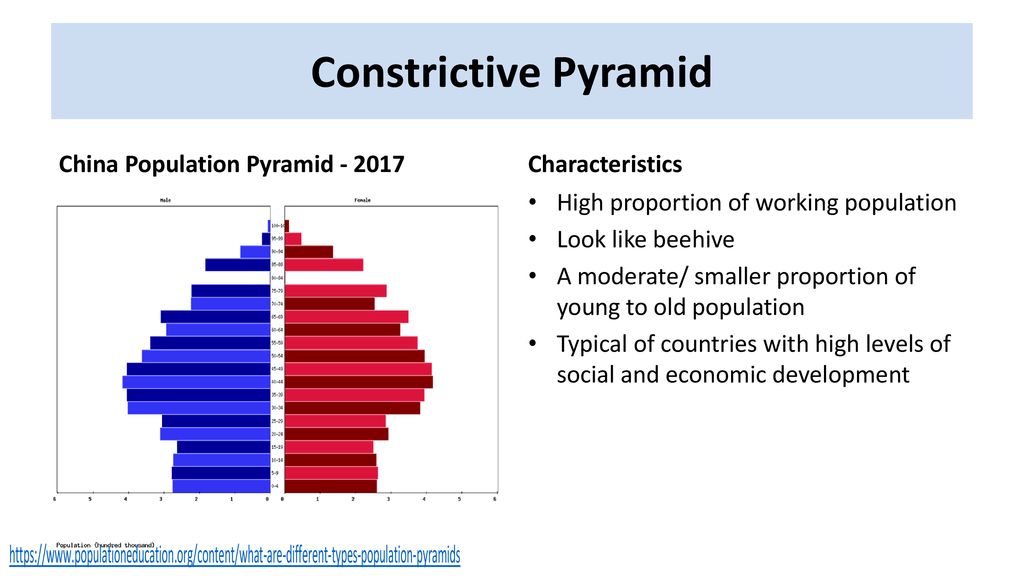 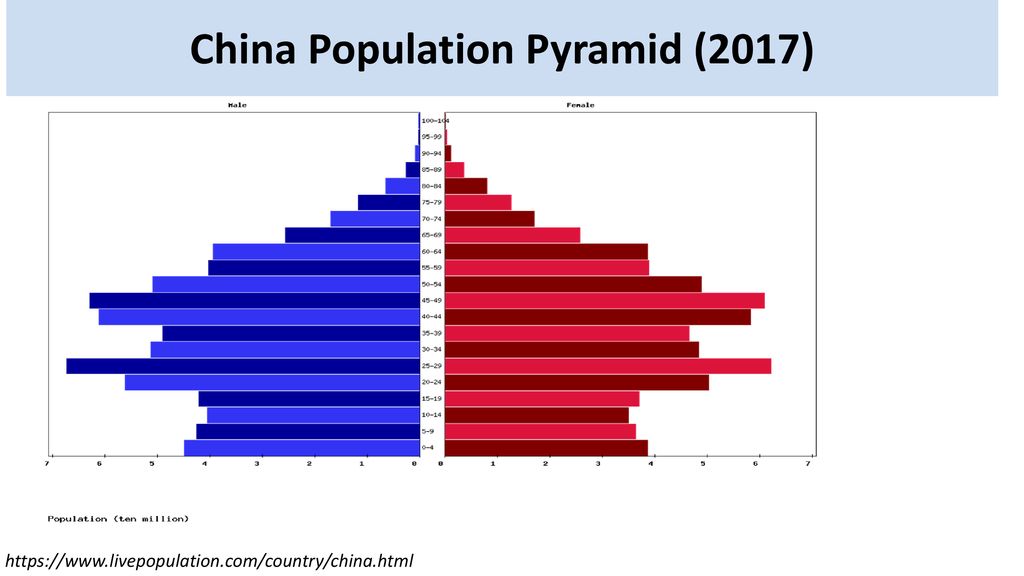 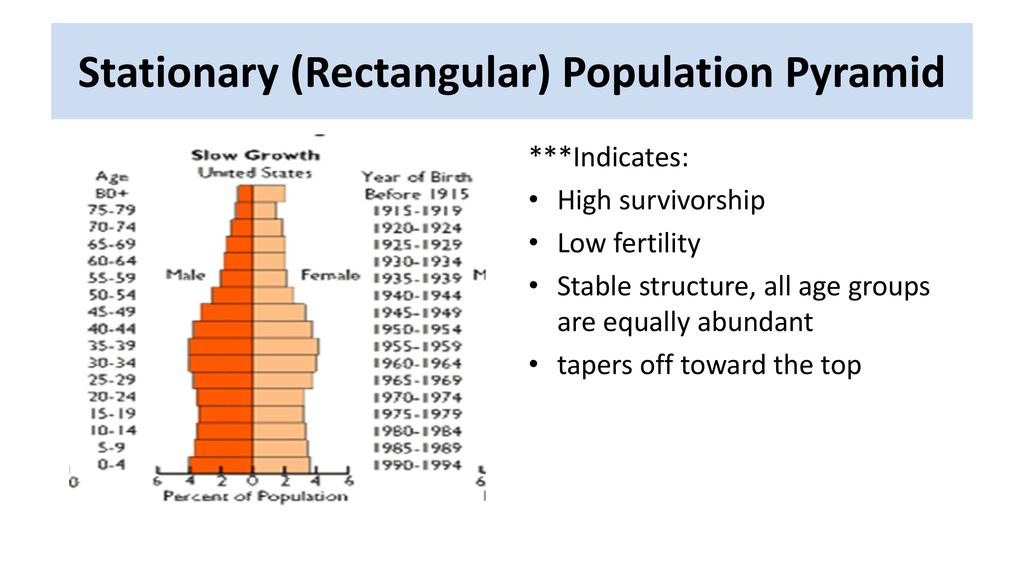 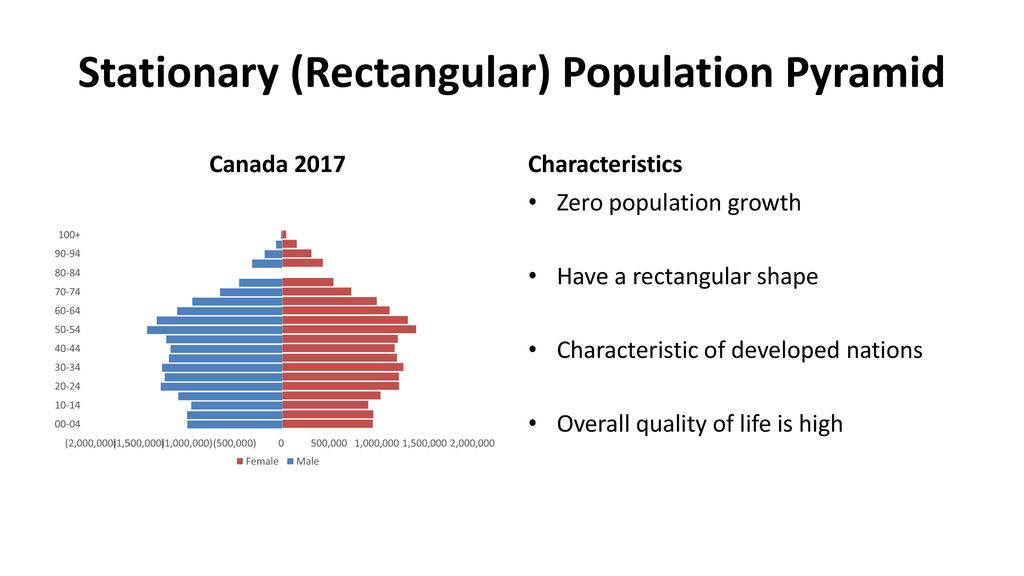 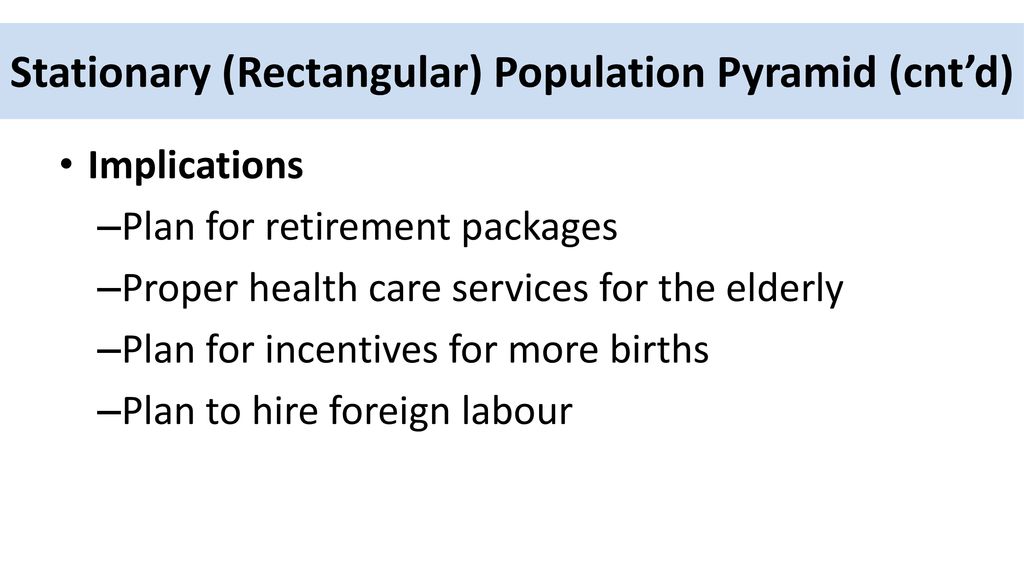 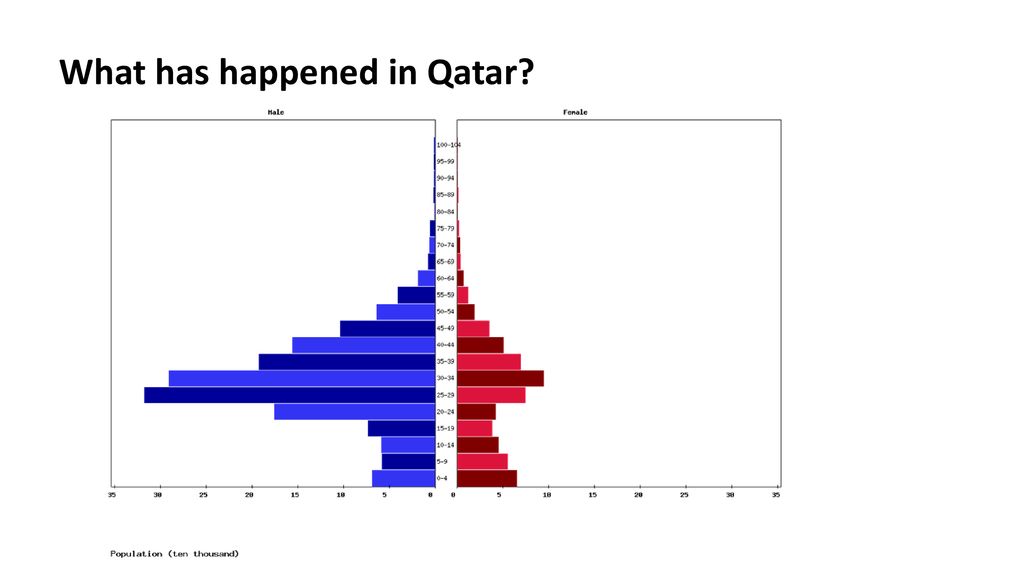 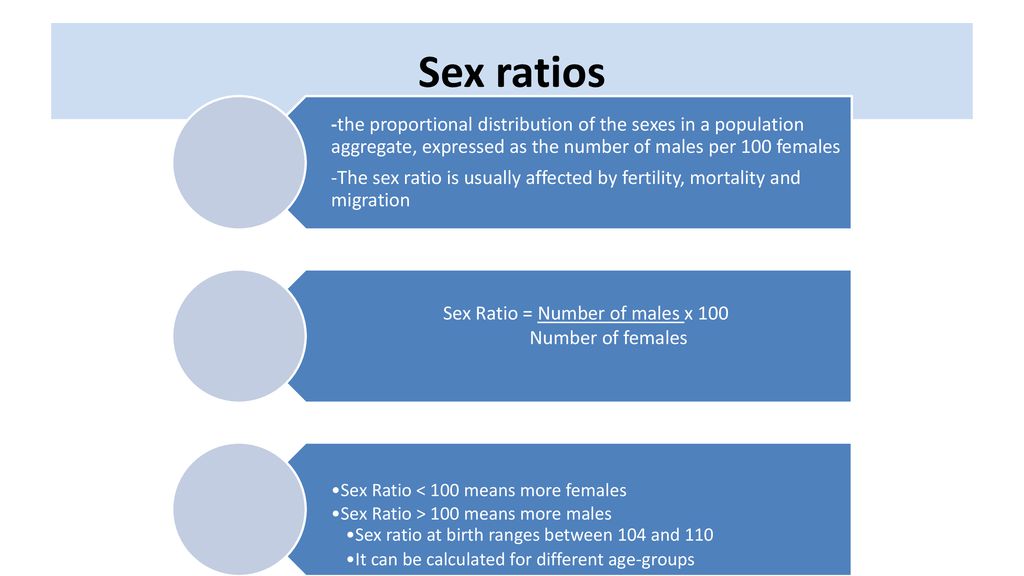 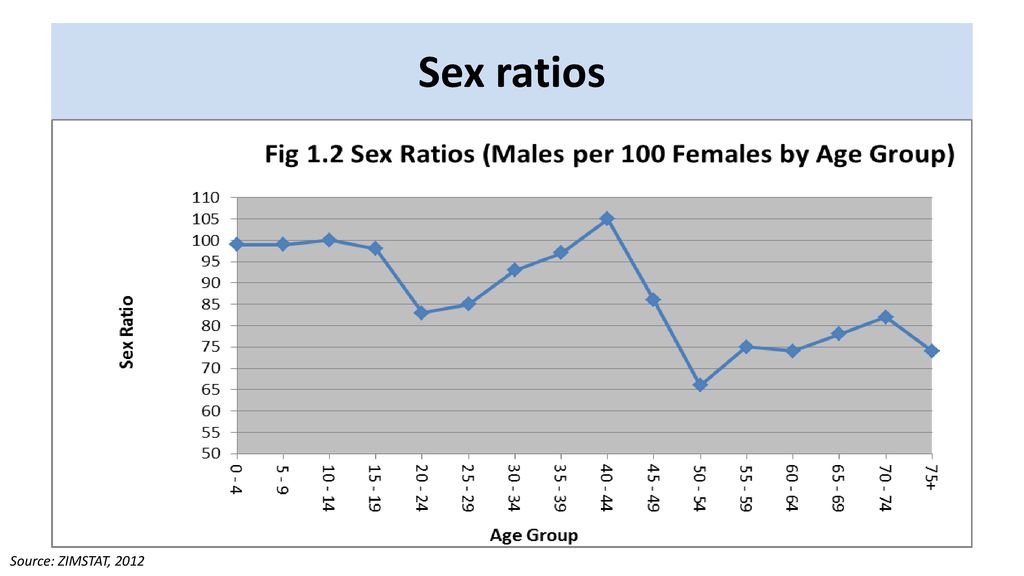 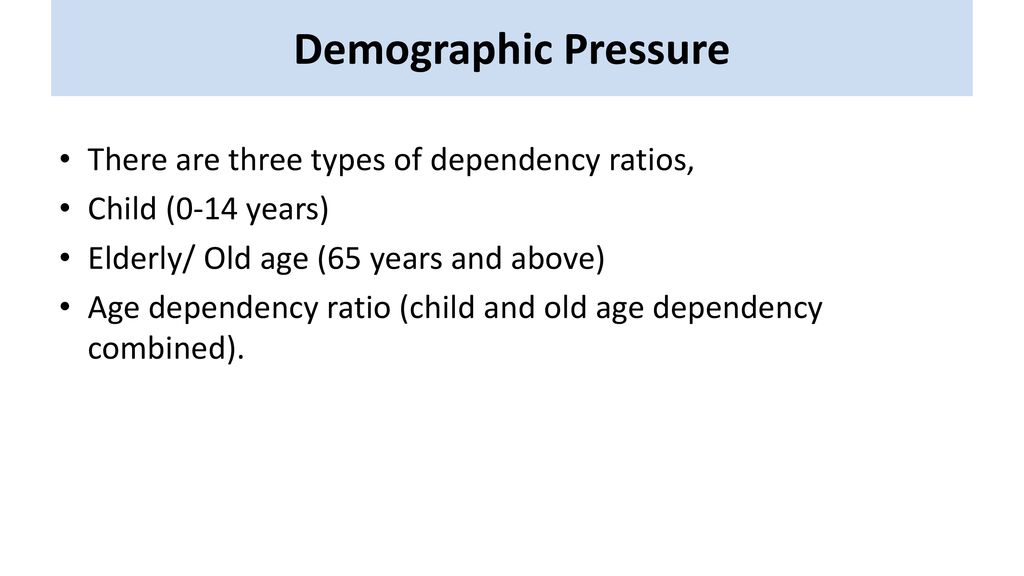 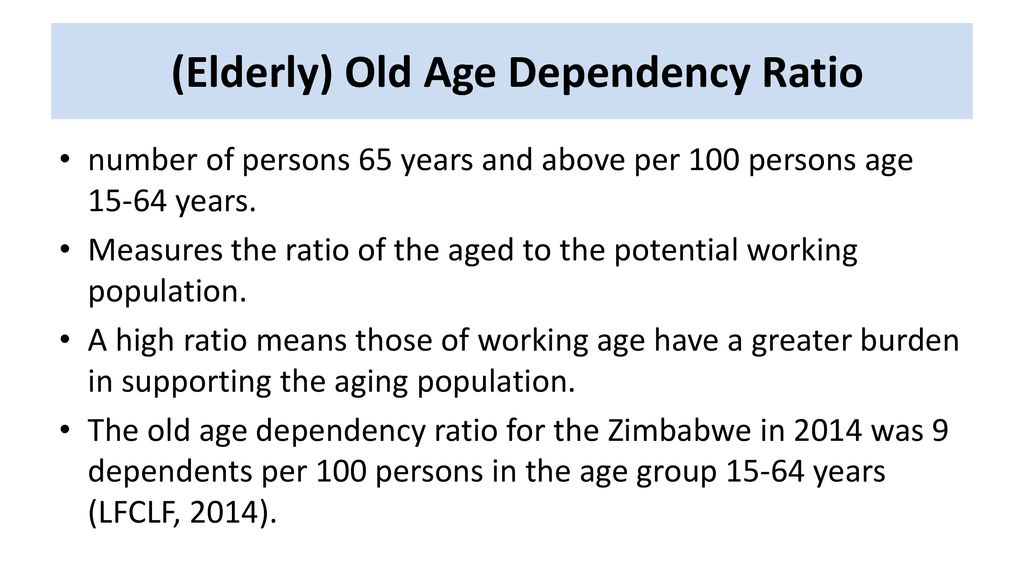 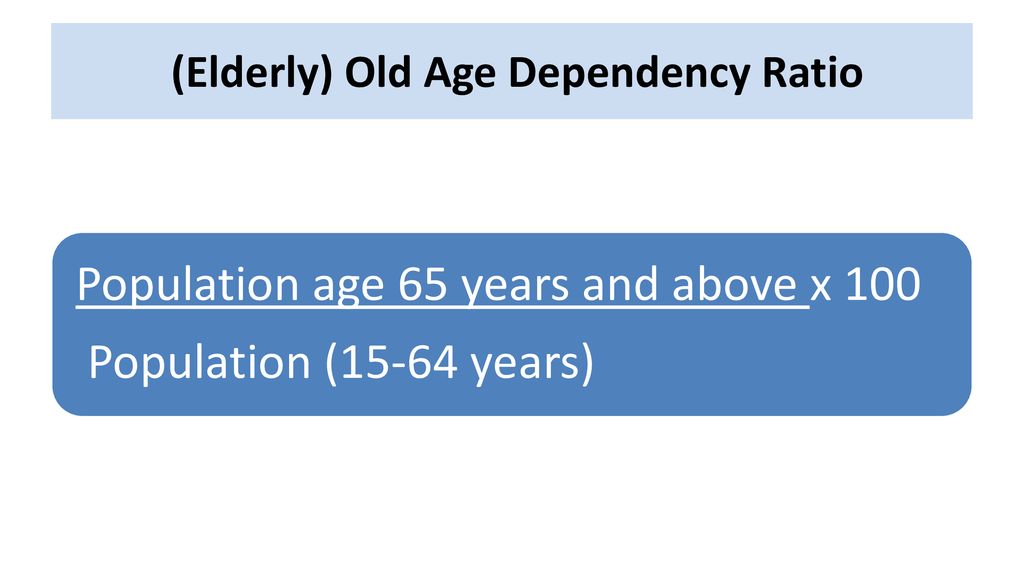 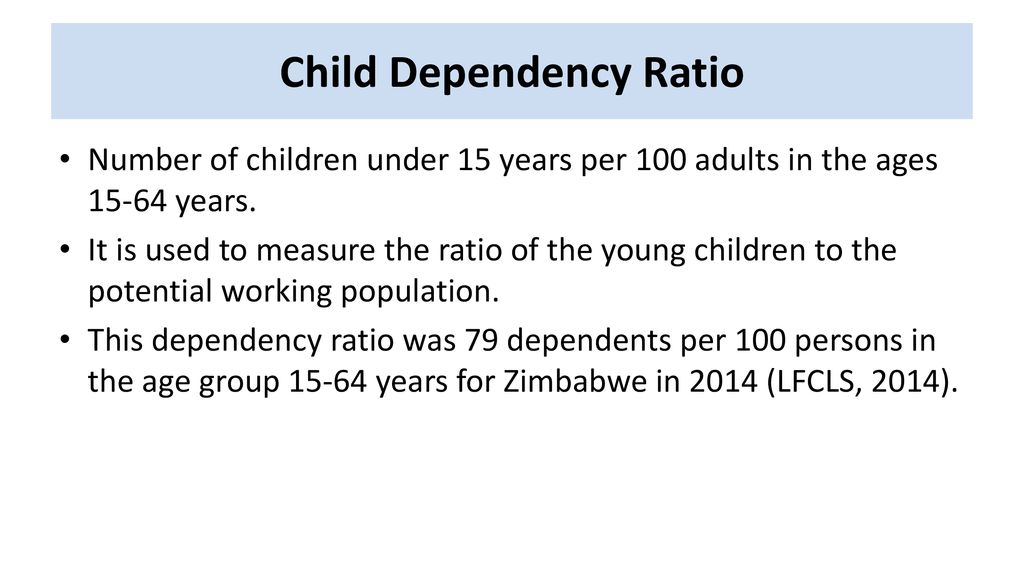 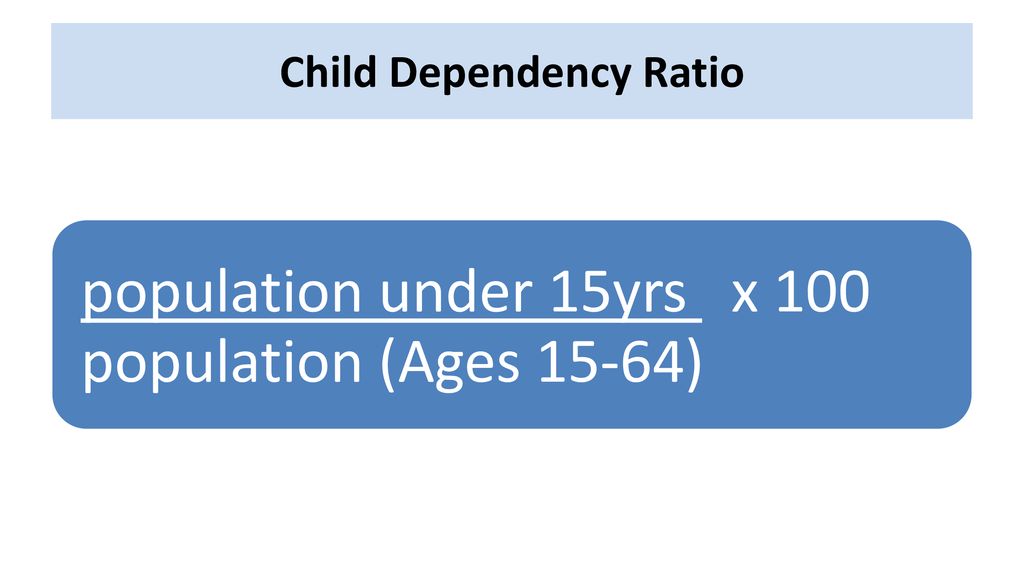 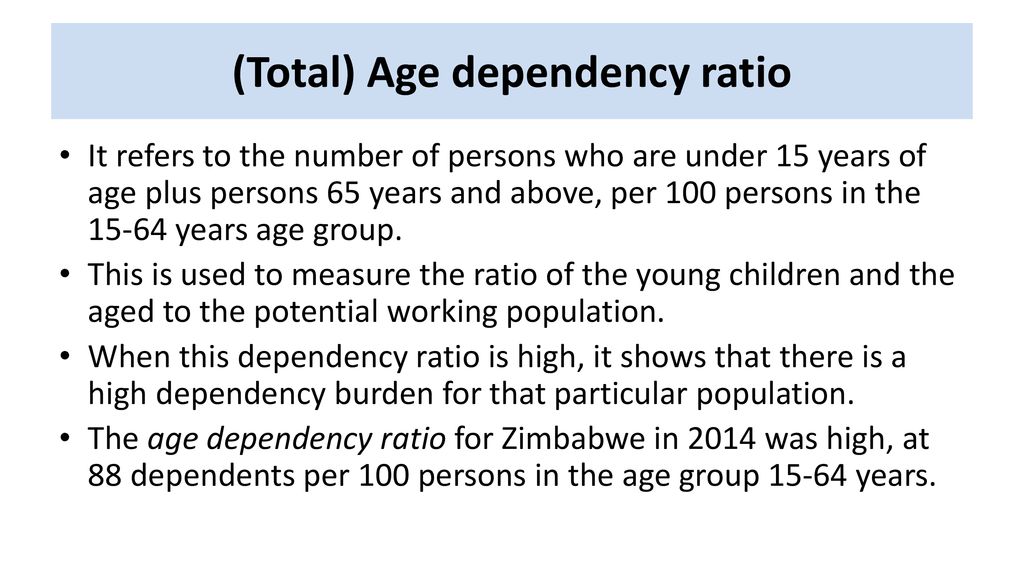 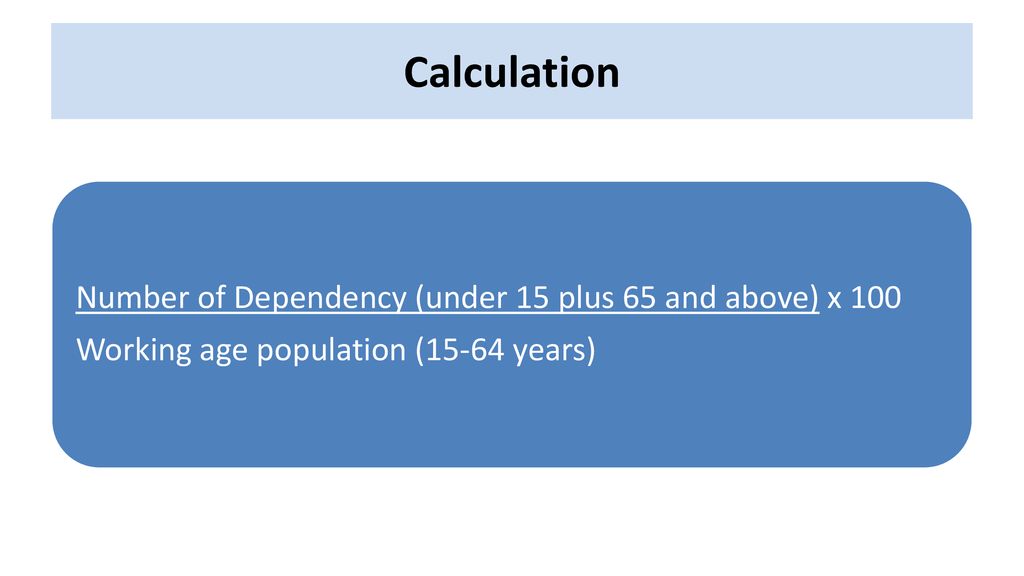 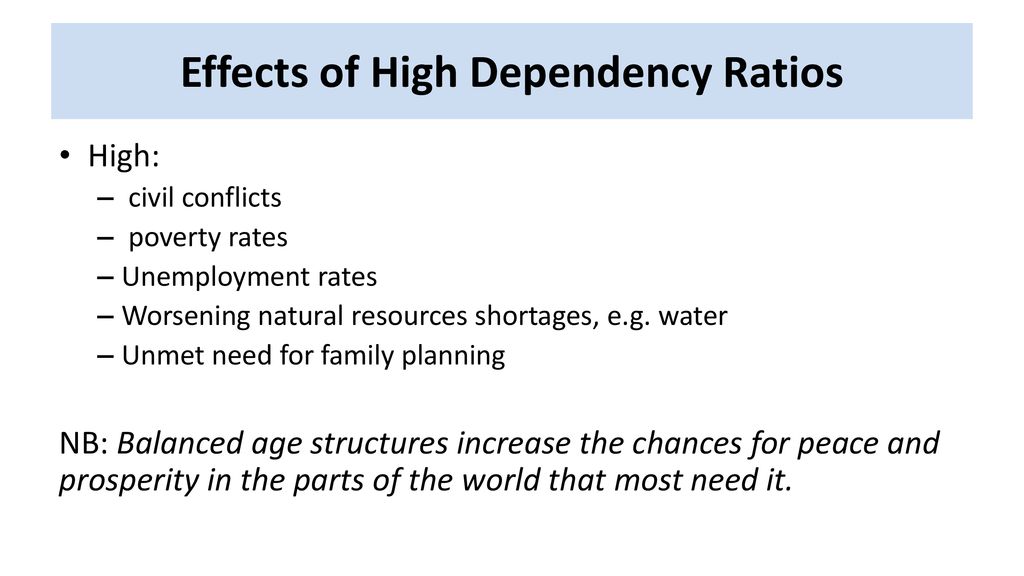 Thank you